Thursday August 21, 2014Mr. Goblirsch – Economics
OBJECTIVE – Students Will Be Able To – SWBAT:
 - Describe the societal values (economic goals) that determine how a country answers the 3 economic questions.

AGENDA:
WARM-UP: Opp. Cost Review
REVIEW: Production Possibilities & 3 Economic Questions
INSTRUCTION: Economic Goals
CLOSURE: What I need to Know for Tomorrow’s Quiz

***HW: Workbook P. 18 DUE TOMORROW***
*****Chapter 1 Quiz TOMORROW*****

Opp. Cost Review WARM-UP: (Follow the directions below)
***5 minutes***
Answer the following in a paragraph.
If your best friend asked you to borrow $100, would you loan it to them?  Why or Why not?
Regardless of your answer to Part 1, if you DID loan your friend a $100 and he/she paid you back one year later, what was the opportunity cost of lending your friend the money?
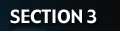 REVIEWING Production Possibilities
	Growth – always the goal
Figure 1.6The Production Possibilities Frontier
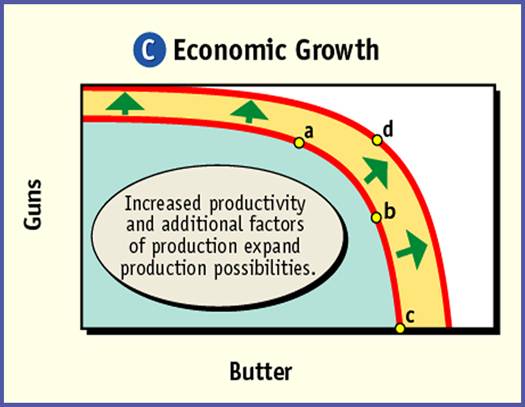 “Guns” = Military
Goods
Operating at 
Full Potential
“Butter” = 
Consumer Goods
Section 3-17
RECALLING YESTERDAYAnswering the 3 Economic Questions
  ________________________?
  ________________________?
  ________________________?
What to Produce?
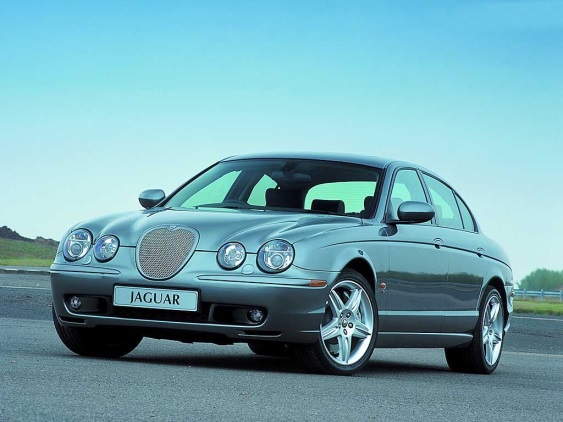 What can we do best?
What are the Opportunity Costs?
Wants or needs?
Public Goods?
National Defense?
Education?
Public Health?
How Much?
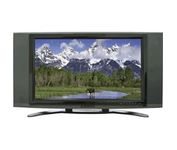 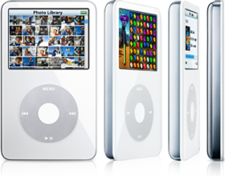 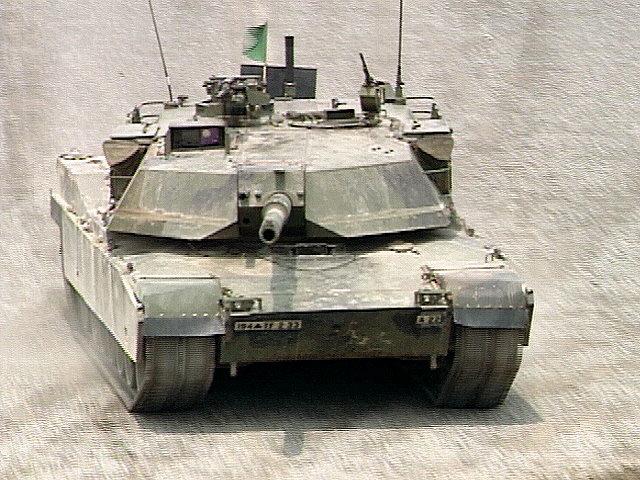 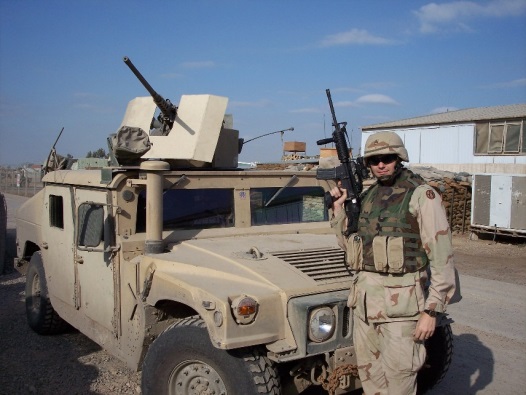 How to Produce?
How are you going to make your product?

 Assembly Line or Work Stations
 Corporate Farms or  Family Farms
 Technology/Computers
 Robots or Humans
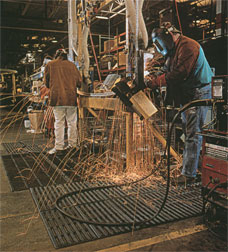 For whom to produce?
Markets
 Young or Old
  Male or Female
  Wealthy or Poor
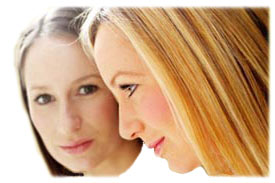 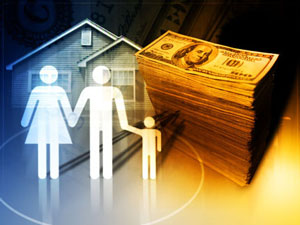 Economic Goals & Societal Values
  Economic Efficiency
  Economic Freedom
  Economic Security & Predictability
  Economic Equity
  Economic Growth & Innovation
  Additional Goals
  Economic Efficiency
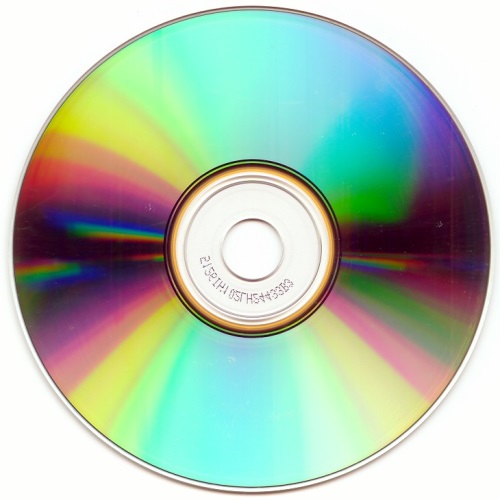 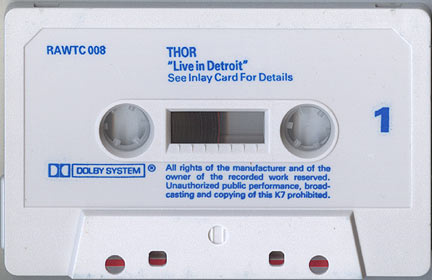 Society must maximize its scarce resources by accurately assessing:
 “What to Produce?”

CDs or cassette tape

typewriters or 			computers
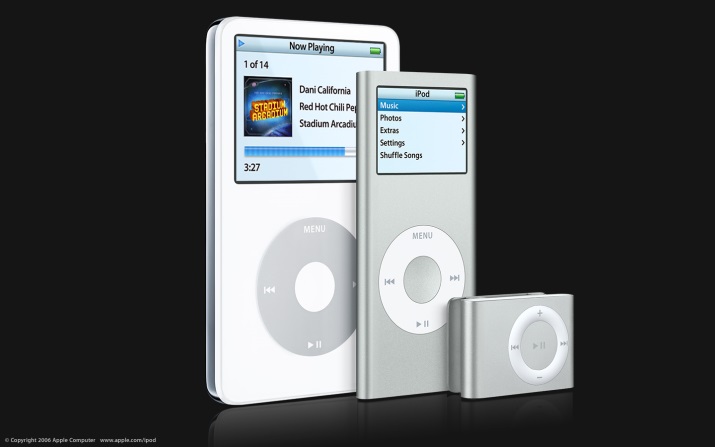 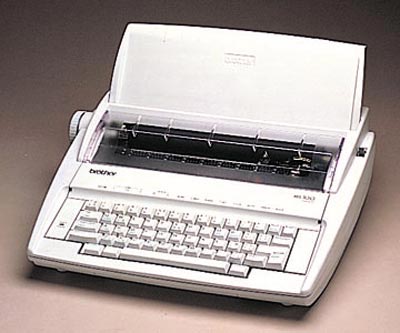 Higher Level Thinking
How can governments sometimes interfere with the economic goal of economic efficiency?
  Economic Freedom
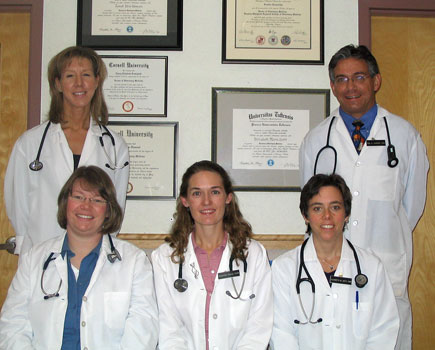 You can be whatever you want to be
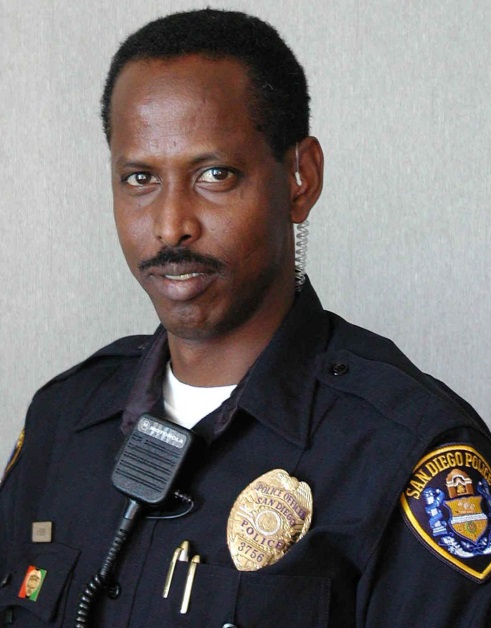 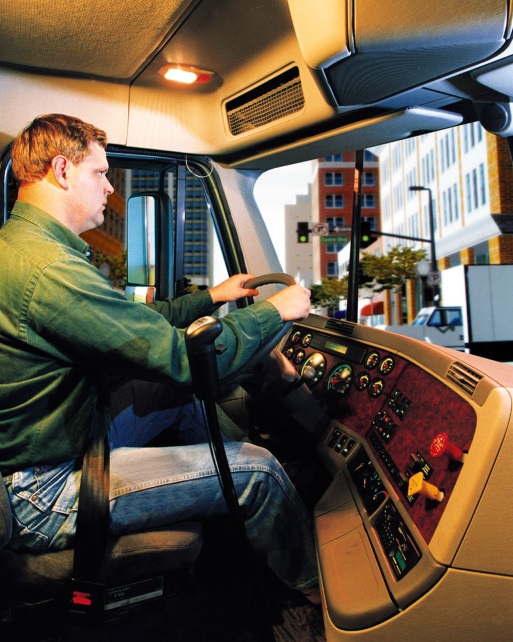 Higher Level Thinking
How can governments sometimes interfere with the economic goal of economic freedom?
  Economic Security & Predictability
Economic Systems are there to ensure that people get what they want.
Government is there to ensure that we have safety nets to protect people in hard times.
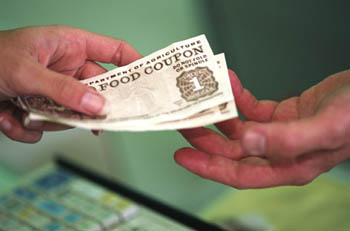 Higher Level Thinking
The goal of Economic Security often clashes with the goals of Economic Freedom and Economic Efficiency.  
Explain why this statement is true.
  Economic Equity
Who gets paid what?
Discrimination?
Disabled?
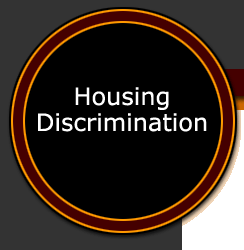 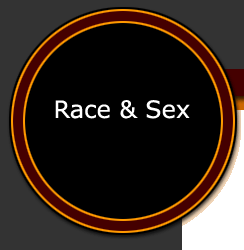   Economic Growth & Innovation
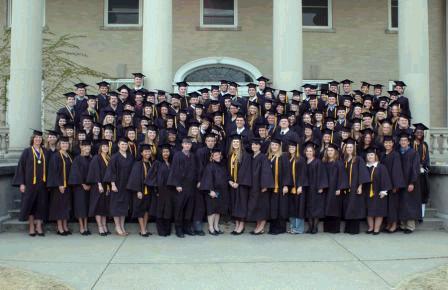 The economy must grow to create new jobs

innovations bring about efficiency and lowers prices
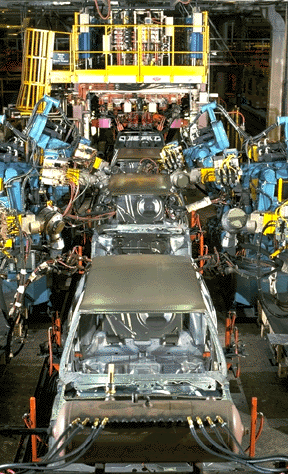   Additional Goals
Environmental Protections

Full Employment

Universal healthcare
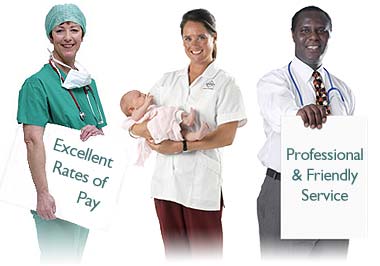 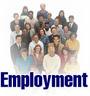 CLOSURE: What Do I Need To Know For Tomorrow’s Quiz?
DIRECTIONS:  
Work with your partner.
Go through your notebook and highlight this information to study tonight for tomorrow’s quiz
3 Basic Econ Questions
Factors of Production
Good vs. Service
Reading a Production Possibilities Curve
What’s the fundamental economic problem?
Opportunity cost
Relationship of Trade-Offs and Opportunity Costs